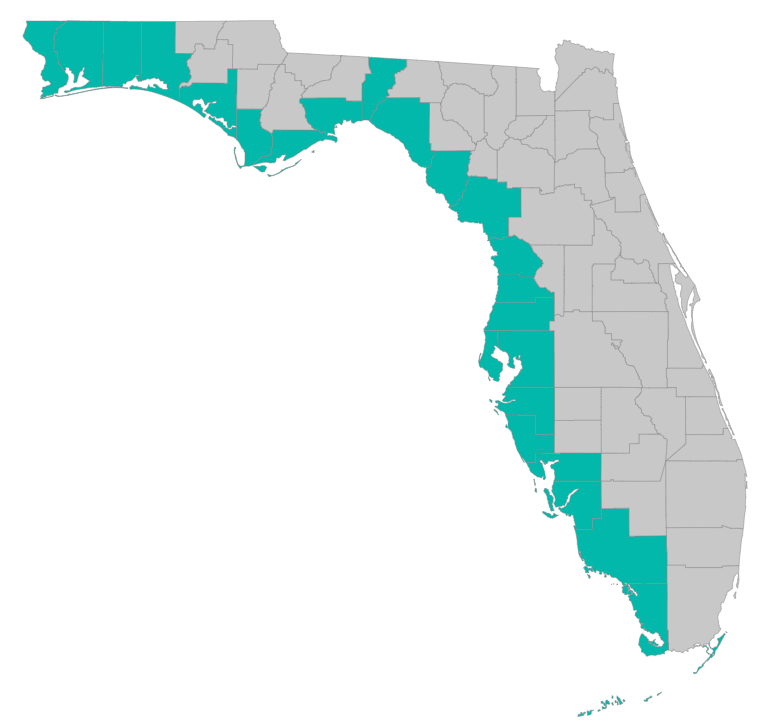 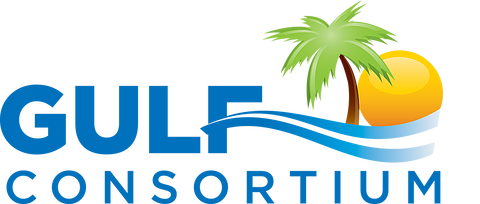 SEP Project Implementation – updates and Q&A
September 29, 2021 – GoToMeeting
Please join my meeting from your computer, tablet or smartphone. https://global.gotomeeting.com/join/785710869 You can also dial in using your phone. United States: +1 (312) 757-3119 Access Code: 785-710-869
1
RESTORE Coordination Meeting – 9/29/2021
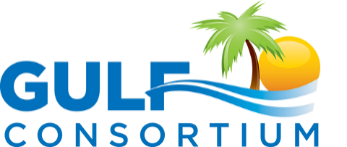 Objectives: 
Improve efficiency in project implementation by sharing lessons learned
Identify challenges and solutions in project implementation
Draft Agenda
10 AM: Welcome and Round Robin
Recommendation on what to highlight – focus on what the group could learn from:
Things learned (techniques, procedures, docs, etc) that could benefit other counties
Problems county RESTORE programs are running into that others might have faced, might face in the future
New types of projects that may benefit from different approaches in the RESTORE process
What are you dealing with now that you have questions about or could use help with?
County list: Escambia, Santa Rosa, Okaloosa, Walton, Bay, Gulf, Franklin, Wakulla, Jefferson, Taylor, Dixie, Levy, Citrus, Hernando, Pasco, Hillsborough, Pinellas, Manatee, Sarasota, Charlotte, Collier, Lee, Monroe 
10:45 AM: RESTORE Council, Treasury, and FDEP updates as needed
11:15 AM: SEP project implementation discussion
Grant application reminders, examples; templates
SEP amendment: changing projects, generalizing locations, updating costs
Procurement reviews and MBE outreach
Post-award reporting and monitoring: financial and performance oversight meetings, selected site visits; closeout reporting
 11:45 AM: Recommendations for next meeting – what to focus on, topic of interest?
2
Application Status
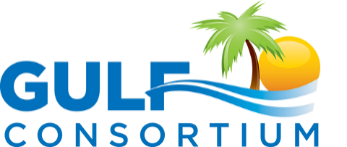 Where’s my application, when will an award be made?
http://datavisual.balmoralgroup.us/GulfConsortiumProjects 
(p. 8, navigation arrows at bottom)
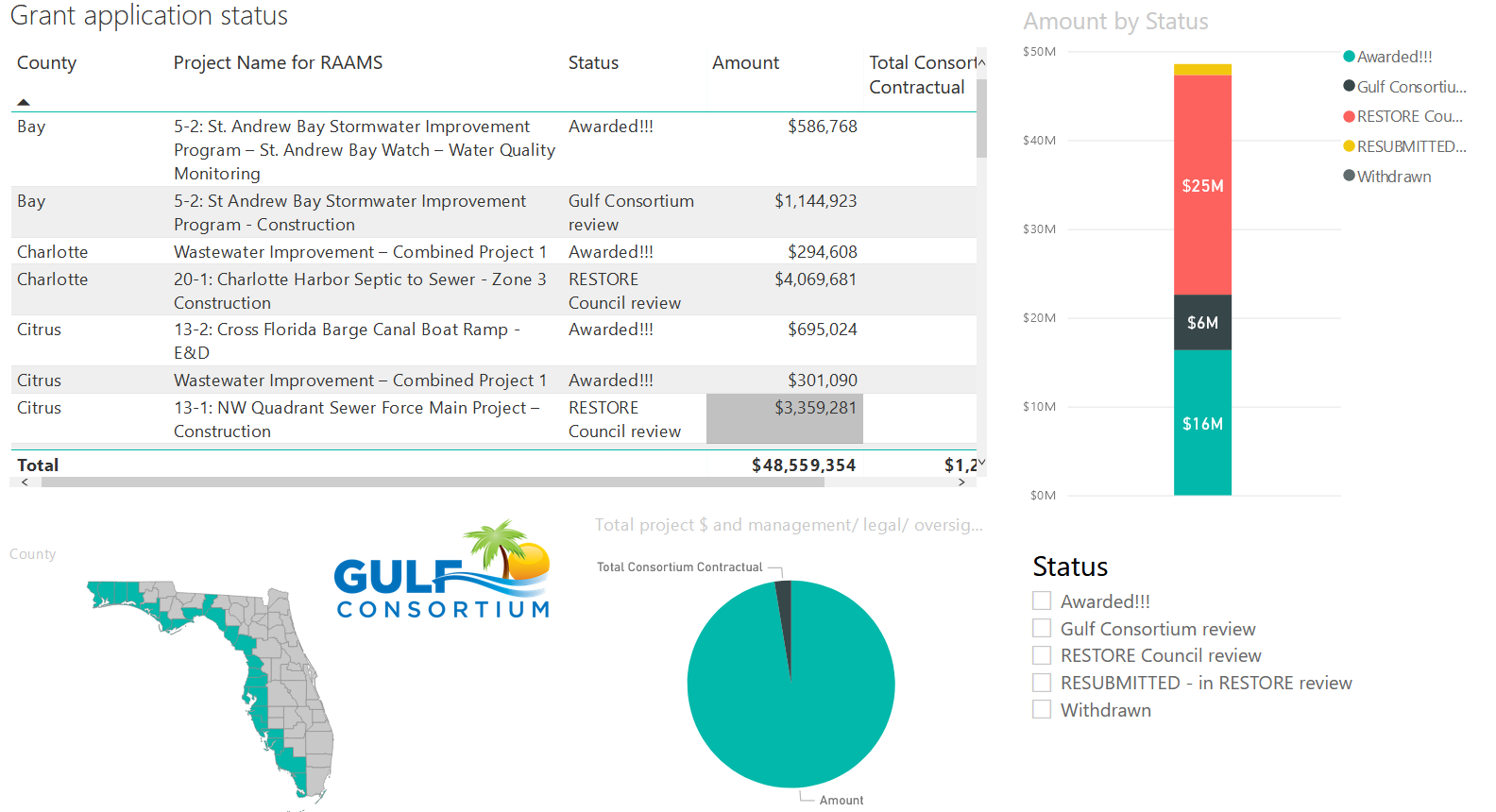 3
Application Timeline
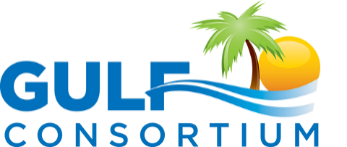 Plan for at least 9 months from the time you submit to Gulf Consortium to the time RESTORE Council makes an award
9 months
Application submission to Consortium
Award from RESTORE Council
4
Application Preparation – guidance
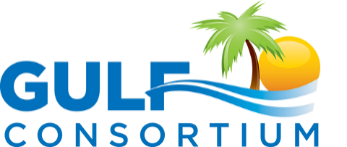 What is needed to submit a subaward application?
See guidance documents and templates at
 https://www.gulfconsortium.org/grant-resources 
Project Abstract
Project Narrative (BAS)
Project Map (can be picture of pdf or word doc)
Milestone information (spreadsheet; include deliverables)
Budget Narrative
Budget Table (spreadsheet; SF 424 object class categories) 
Leveraged Funding form (don’t need drawdown schedule)
Metrics information (BAS)
Observational Data Plan (BAS)
Data Management Plan (BAS)
Environmental Compliance Checklist
GIS shapefiles – or map/picture (don’t let this hold you up – we can quickly make these)
Recommended order
5
Application Preparation – guidance
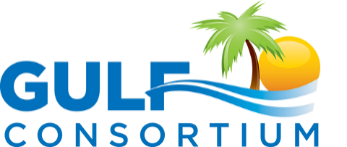 What is needed to submit a subaward application?
https://www.gulfconsortium.org/grant-resources
Please use templates: more complete applications = less management cost
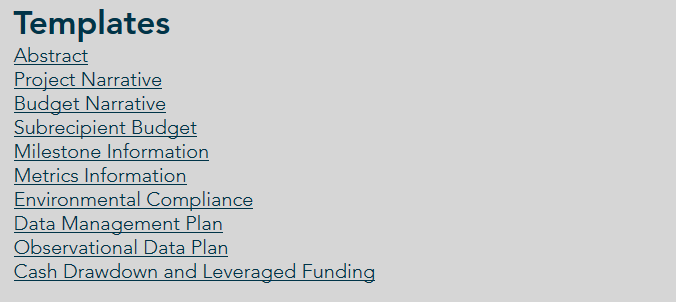 Save each of the blank templates; then save as project-specific name and fill them in
6
Application Preparation – upcoming applications
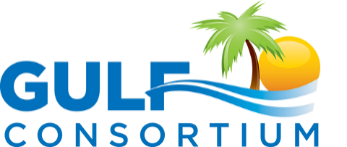 Next suggested date to submit applications by: 10/15/2021
Don’t need to wait until then – submit whenever you’re ready

What portions of projects can proceed?  Anything with a  2019 to 2023 (or maybe even after that) start date in the SEP… see http://datavisual.balmoralgroup.us/GulfConsortiumProjects and ask us for help or suggestions
7
Application Preparation – upcoming applications
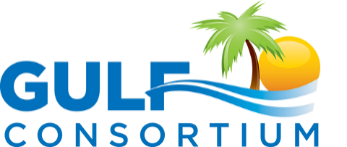 IMPORTANT for reducing overhead:
Don’t separate projects into smaller pieces than necessary… every grant/project needs an application and twice-annual performance and financial reports
8
Cost Escalation
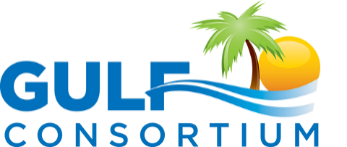 How to get costs right at grant application stage...
Don’t rely on SEP estimated $
Do internal cost analysis
If you have an engineer’s estimate of construction costs – can(should) it be updated?

Goal: minimize amendments to awards and to the SEP
9
Application Preparation – upcoming applications
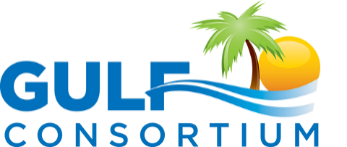 How to submit a subaward application? Online at:
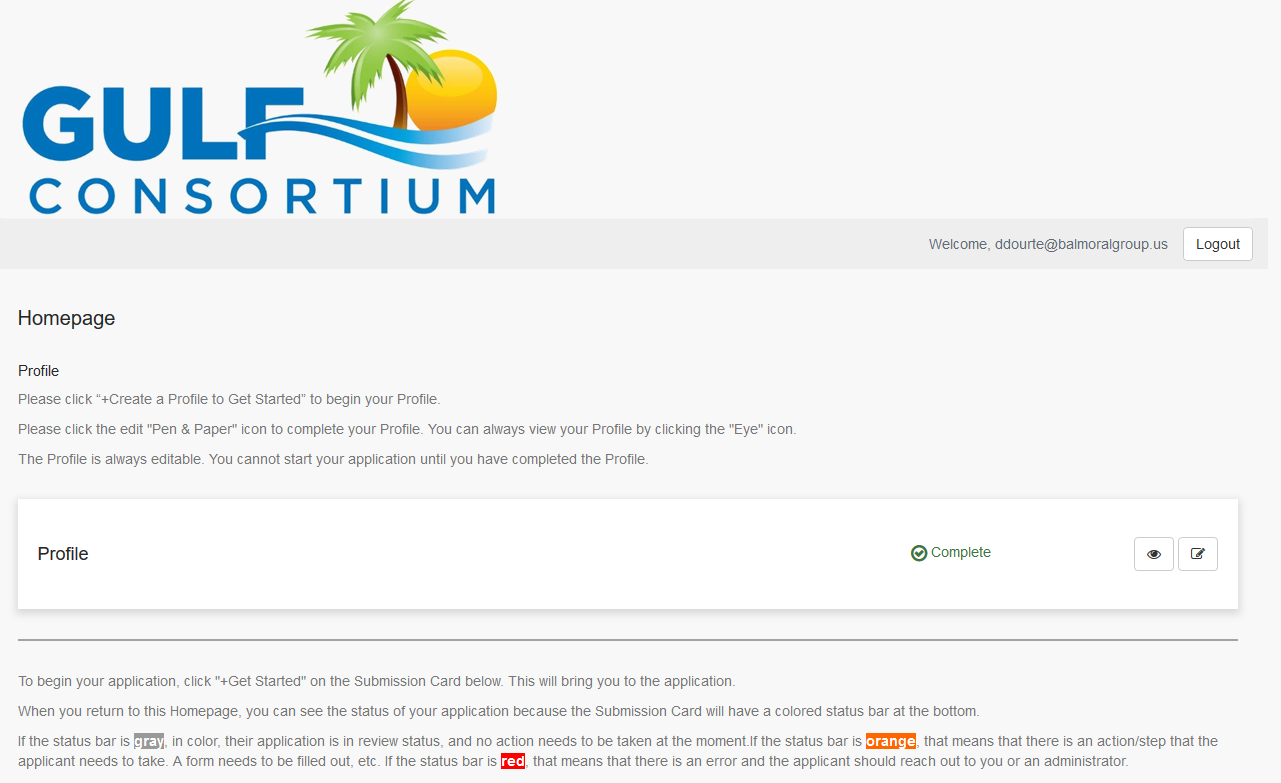 https://webportalapp.com/sp/gulfconsortium_sep_projects
10
Application Preparation – upcoming applications
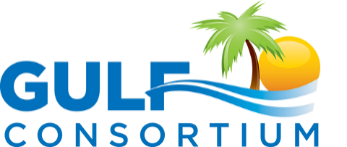 How to submit a subaward application? Grants mgmt. system


Make a profile
Add an application
Fill out and submit an application 
Use templates locally or on your servers to make complete application attachments before submittal (budget, budget narrative, etc.)
https://webportalapp.com/sp/gulfconsortium_sep_projects
11
SEP Amendment #4
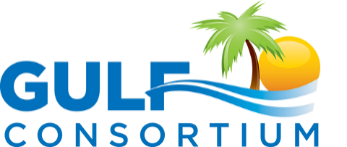 Please send materials by 10/15/2021
See template at bottom of page:
https://www.gulfconsortium.org/grant-resources 
November Gulf Consortium Board meeting – get approval of the actual draft SEP amendment
Week of Nov. 22: release the draft SEP amendment for mandatory 45-day public comment period
Late January 2022 – respond to public comments and make SEP amendment edits and then submit to RESTORE Council (after Consortium Board approval for their 60-day review (that’s the max. time they have to approve it)
End of March 2022 – SEP amendment should be fully approved by RESTORE Council
12
SEP Amendment #4
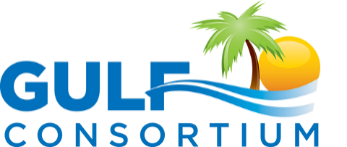 What to change?
New projects to add
Scope changes for existing projects
Locations for existing projects to describe more generally
Existing projects to remove if they are no longer to be funded by Bucket 3
Changing costs: if you know projects will cost more than the amounts estimated in the SEP, we need to make those changes to ensure that the projects that go away or get reduced $ are documented and

See example SEP amendments here:
https://www.gulfconsortium.org/state-expenditure-plan
13
Procurement FAQs
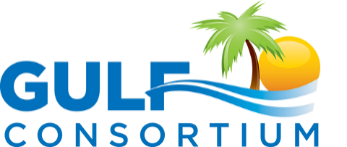 See procurement FAQs doc at https://www.gulfconsortium.org/grant-resources 
Follow county policies
Be sure procurement is federally compliant (2 CFR 200)
14
Procurement Review
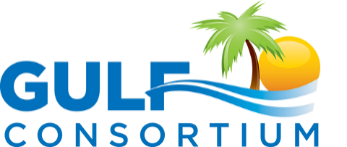 Let Gulf Consortium know about procurement plans
Existing (CCNA) procurements may be allowed, but these need case by case review 
See “Procurement Information” section at https://www.gulfconsortium.org/grant-resources 

Compliance with:	2 CFR § 200.317 - 326
15
Procurement Review
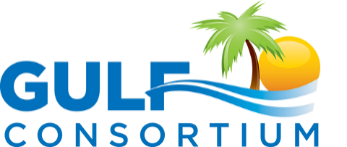 These procurement documents need to be provided to Gulf Consortium management and legal:
Explain the procurement (in Budget Narrative) and past involvement of selected firm (if applicable) and explain 2 CFR 200 compliance
Send procurement backup to Gulf Consortium (ddourte@balmoralgroup.us; erosenthal@ngn-tally.com): 
RFP/RFQ
Ranking sheet
Resulting contract
Documentation of MBE outreach
For grant applications:
Explain the procurement (in Budget Narrative), whether planned or past
Describe compliance with county policies and federal rules
16
Procurement Review – example MBE outreach
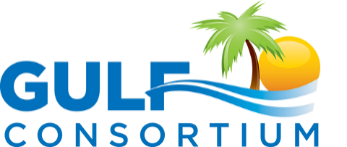 Good Morning:
In accordance with Palm Beach County Policy and Procedure Manual (PPM) CW-L-049 and 2CFR Parts 200.317 – 200.326 (“Super Circular”) for goods and services to be purchased with federal funds, all necessary affirmative steps shall be taken to ensure that small and minority businesses, women business enterprises, and labor and surplus area firms are solicited whenever they are potential sources and are to be utilized whenever possible.  
 
Please be advised that the Office of Equal Business Opportunity (OEBO) shall on the date the solicitation is to be advertised distribute an email to all small, minority and women business enterprises advising them to check the County’s website for County business opportunities utilizing federal funds.  In accordance with the polices as stated above, you are receiving this notice.  As a courtesy, OEBO has included a copy of the solicitation with this notice. 
 
Attached you will find a copy of RFP NO F-21-047/IM for your consideration.  Companies shall be reminded that in order to do business with Palm Beach County, vendors are required to create a Vendor Registration Account or activate an existing Vendor Registration Account through the Purchasing Department’s Vendor Self Service (VSS) system at https://pbcvssp.co.palm-beach.fl.us/webapp/vssp/AltSelfService.  Please click on the public access tab to view the attached solicitation.  As amendments to solicitations are issued, they will be posted under the applicable solicitation on VSS.  It is the vendor’s sole responsibility to routinely check VSS for an amendments or notifications that may be issued prior to the deadline for receipt of proposals.
17
Procurement Review – MBE outreach
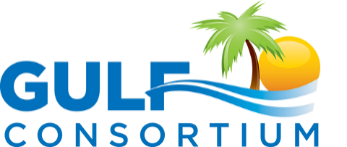 If you don’t have an MBE distribution list – check with your local small business organization or FDOT
18
Post-award Reporting and Invoicing
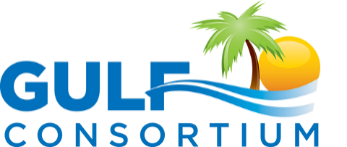 Important Links:
Performance Report - https://webportalapp.com/webform/performancereport 
Financial Report - https://webportalapp.com/webform/financialreport 
Invoicing - https://webportalapp.com/webform/paymentrequest 
Deliverables - https://webportalapp.com/webform/deliverables ; plans, permits, reports, data
19
Post-award Reporting and Invoicing
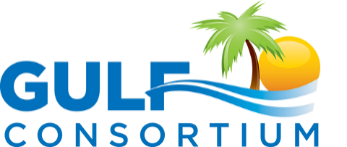 Performance Report template at https://www.gulfconsortium.org/grant-resources 
Let us know right away if you’re behind schedule or if there’s a major change in your project
Update your ODP
Financial Report template provided to subrecipients by email for 1st report, then it is updated for future reports
20
Post-award Reporting
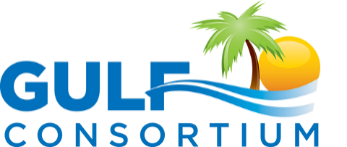 Performance Reports: minimum 1/year
NEW – yearly project status meetings (6 months away from the yearly, written submission)
More detailed project performance interviews – based on milestones review and evidence of progress on milestones (for moderate and high risk projects)

Financial Reports: minimum 2/year
NEW – more frequent, detailed financial reviews for moderate or high risk counties
21
Post-award Reporting – progress review
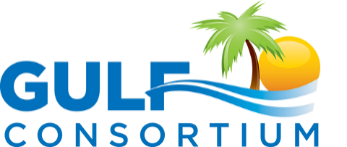 More detail required to show evidence of progress on milestones
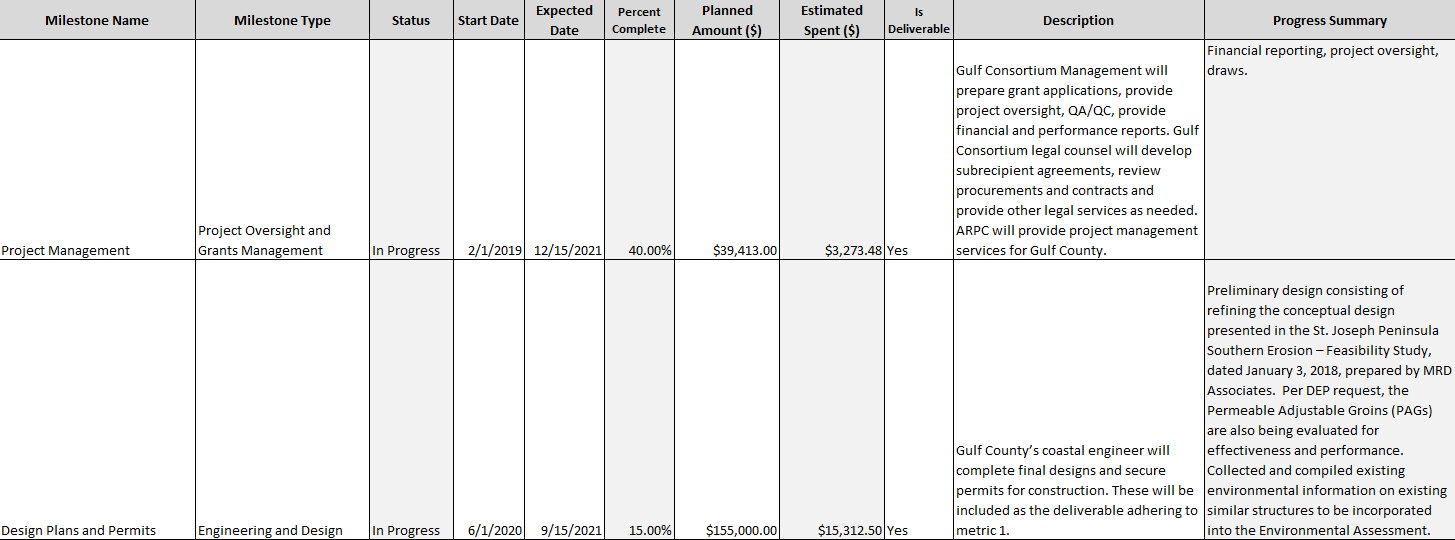 22
Post-award Reporting – financial monitoring
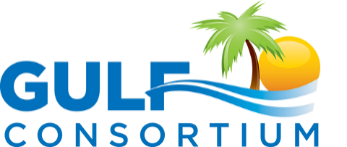 Award Accepted
Set up files & reports
Set up G/L Accounts
Folder: EGID# County
Example: 
		91 16-1 Pinellas
Items within the folder are Drawdowns & Financial Reports
Reports:
                     FSEP Grant Finance Tracking
                              Budget Summary
                              Budget Detail
                              Draw Summary
                              Milestones
                      Financial Report Schedule
                               Report Due Dates
                               Report Progress Tracking
G/L Account Example
4300 Grant Funds SEP (Revenue)
         43091 Lake Seminole Funds
 8000 SEP Grants (Expenses)
          8200091 Lake Seminole
                         816-1-1 Direct Costs
                                      816-001 Pre-award Costs
                                      816-002 Personnel
                                      816-003 Fringe Benefits
                                      816-004 Consultants
                                      816-005 Contractual

Note; Each account rolls up to allow for summary reporting to the Gulf Consortium Board of Directors
23
Post-award Reporting – financial monitoring
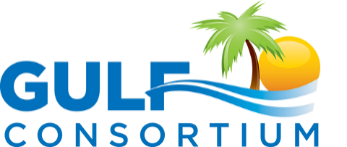 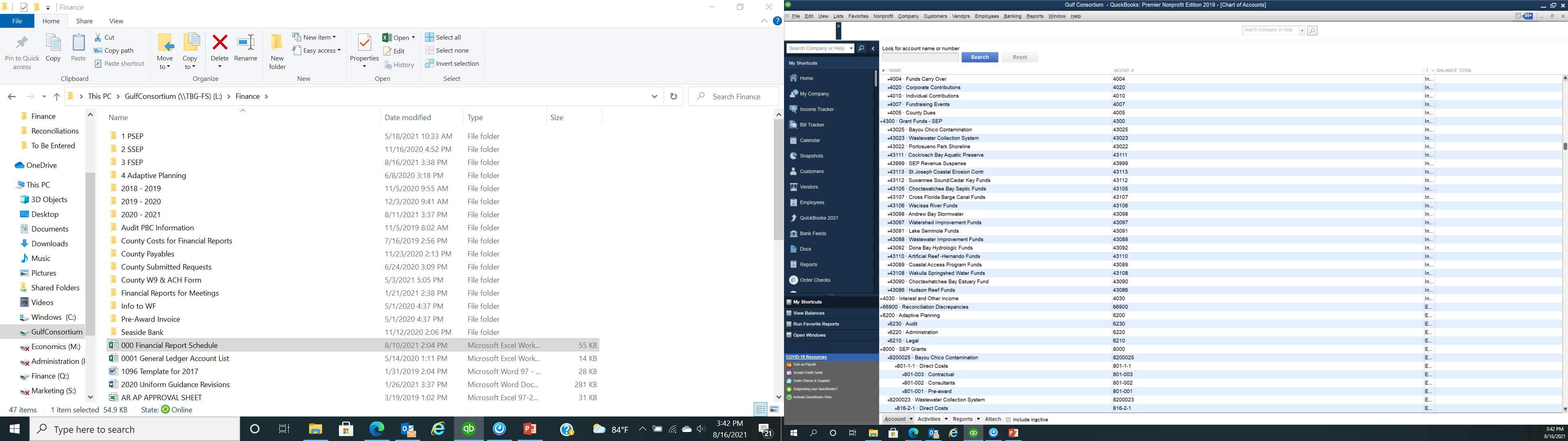 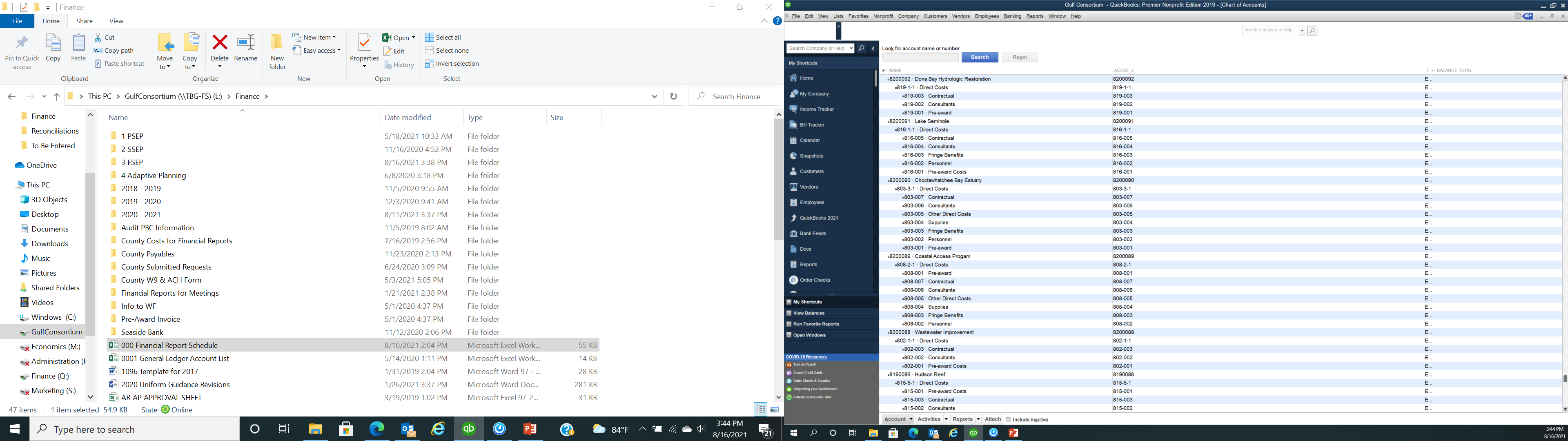 24
Closeout Reporting
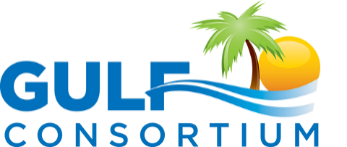 Important Links:
Final Performance Report with ODP closeout template at https://www.gulfconsortium.org/grant-resources
25
Gulf Consortium Project Data and Deliverables
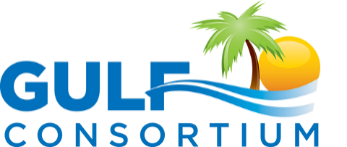 Public Access to Gulf Consortium Project Outputs:

Gulf Consortium StoryMap

What’s here:
Project scopes and abstracts
Deliverables – plans, permits, data, as-built documentation
Why?
Public projects should have easily accessible information on what the project is and what the outputs are
Required by RESTORE awards
26
Gulf Consortium Project Data and Deliverables
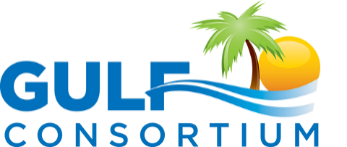 Gulf Consortium StoryMap
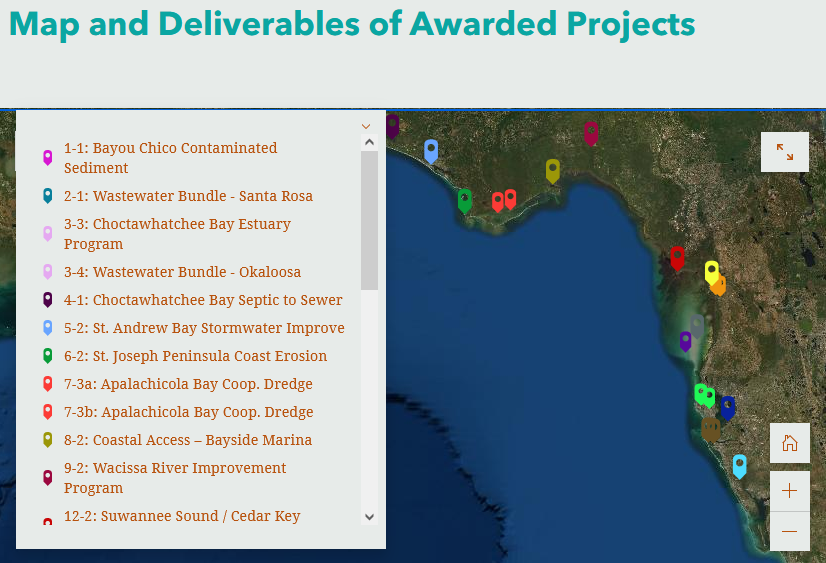 27
Questions…
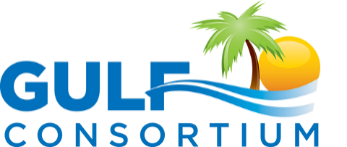 Contact:
Daniel Dourte
407.629.2185 ext. 113
ddourte@balmoralgroup.us
28
Application Preparation – Implementation Milestones and timing
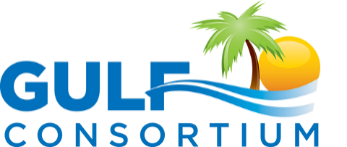 http://datavisual.balmoralgroup.us/GulfConsortiumProjects
Dashboard for Project Data
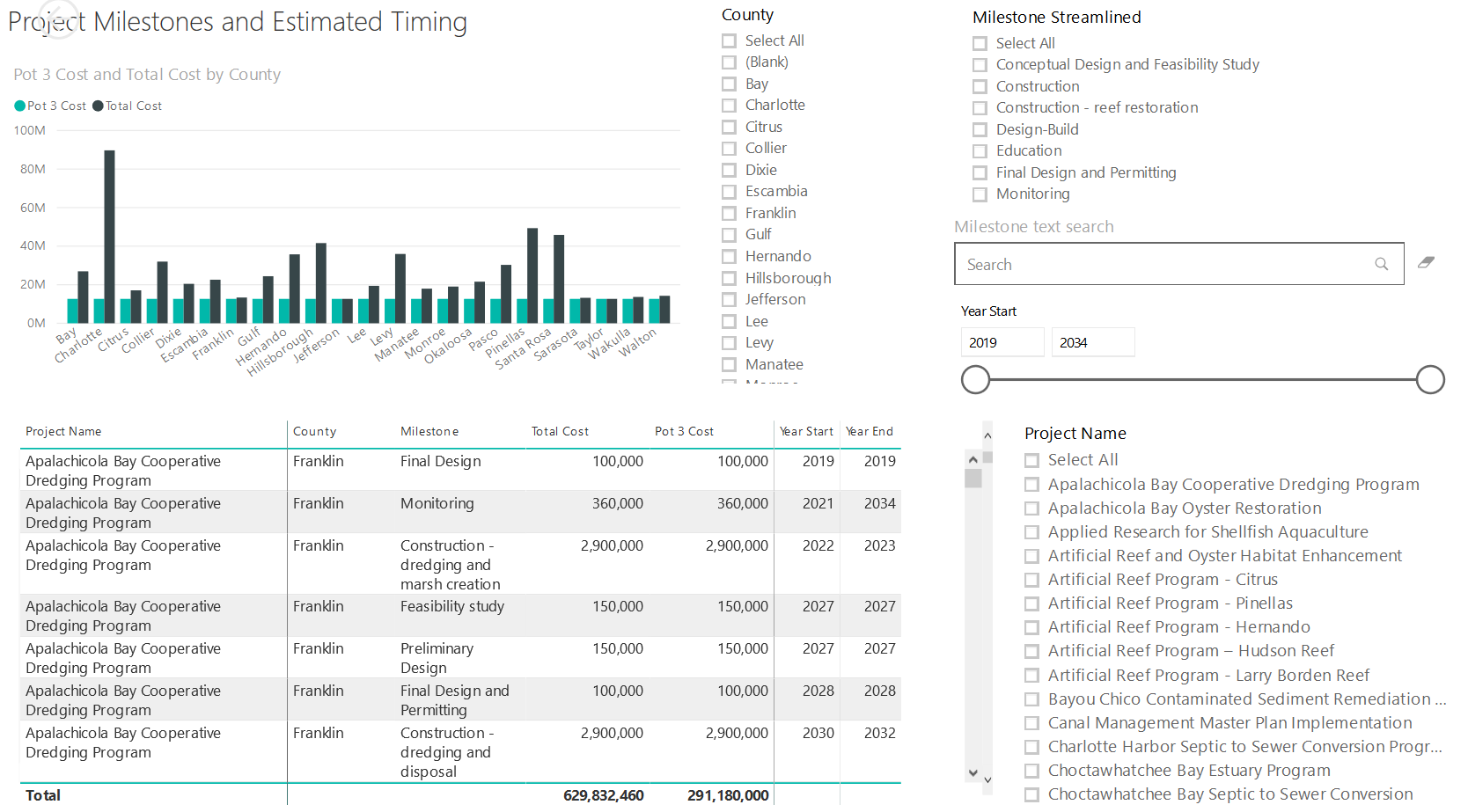 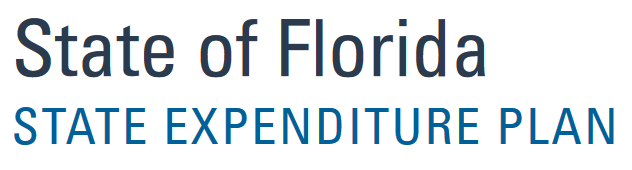 milestones, start years, cost, goals, funding sources
Interface for project details
GOAL:
Efficient, accurate grant application preparation
Better, faster decisions on grant timing, readiness, bundling
Transparent tracking of progress and changes
29